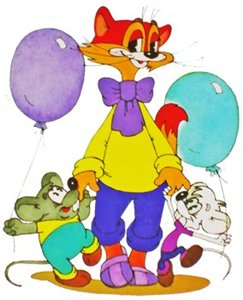 «Ребята, давайте жить дружно !»

Вечер поэзии
младшей группы «Радуга»
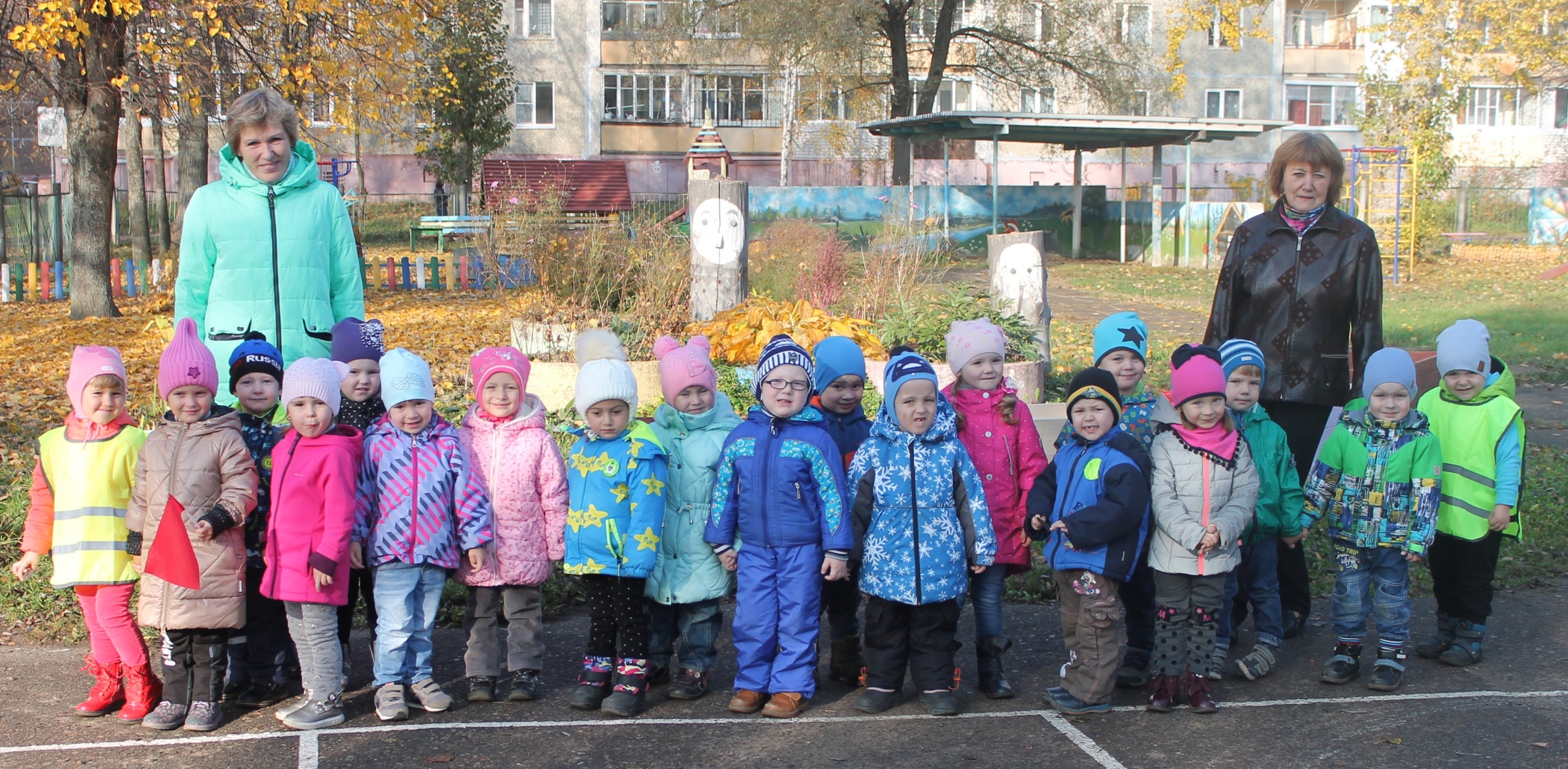 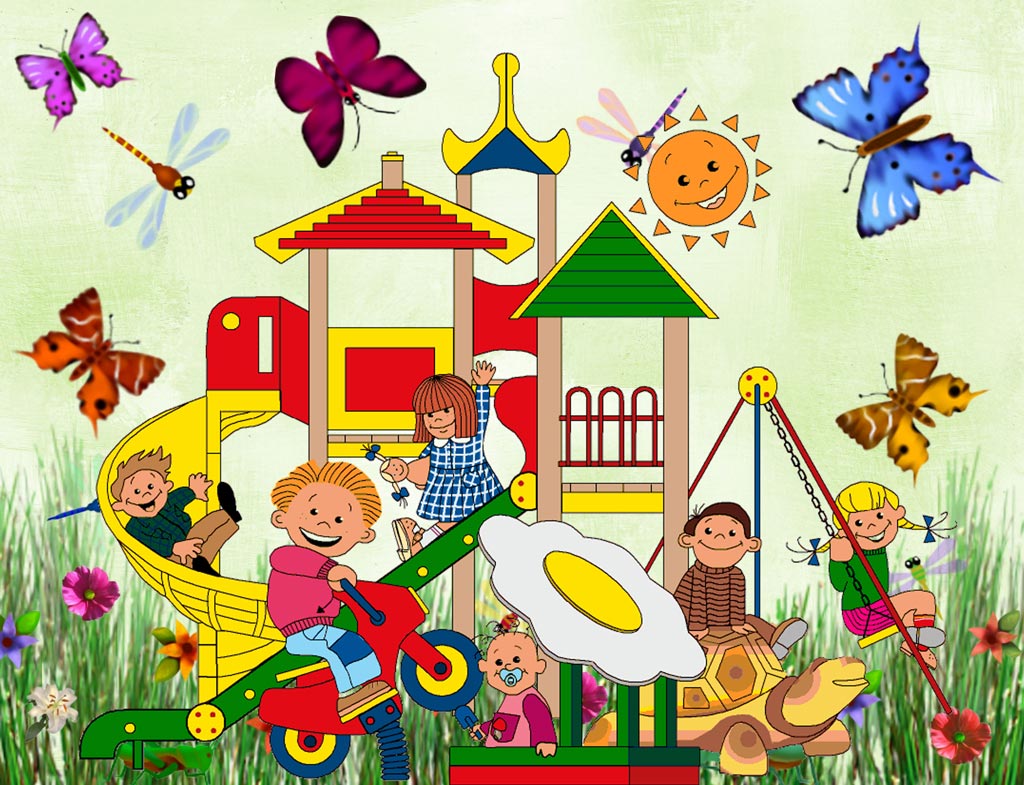 В

д
е
т
ск
о
м

с
а
д
и
ке
С
е
р
г
е
й

В
о
л
к
о
в
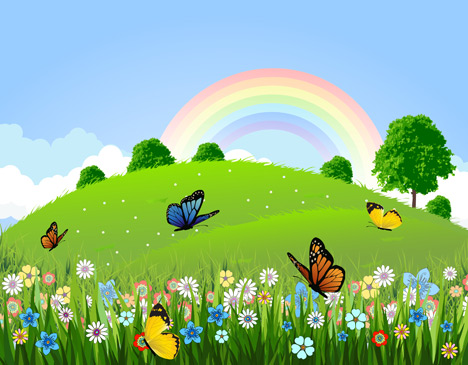 «Про дружбу» Юрий Энтин
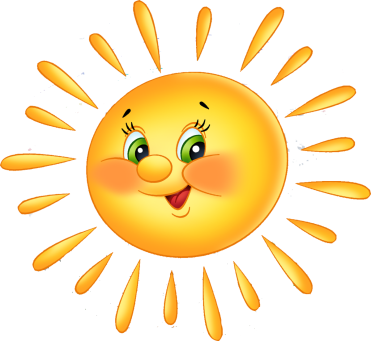 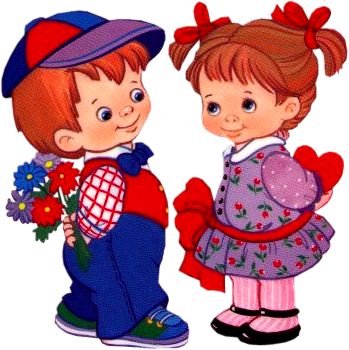 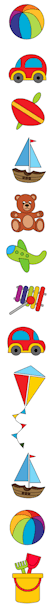 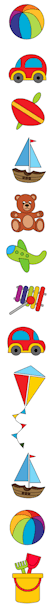 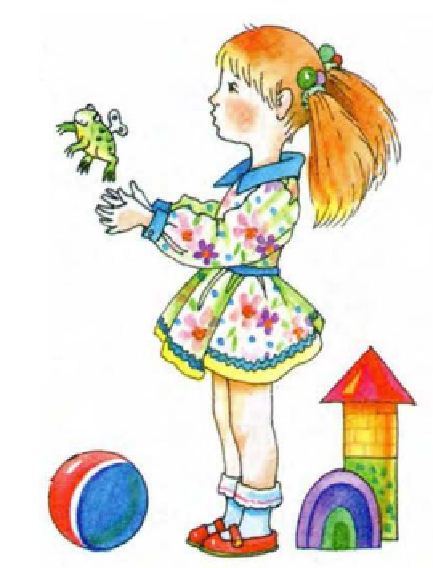 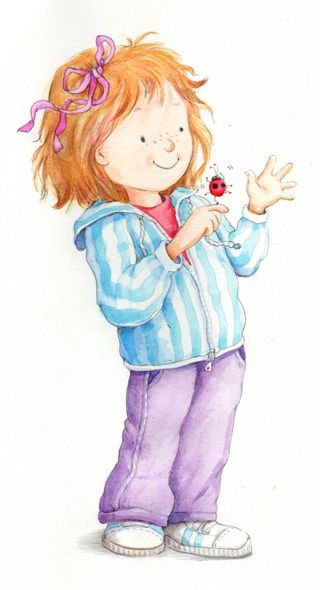 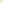 Елена Благинина «Подарок»
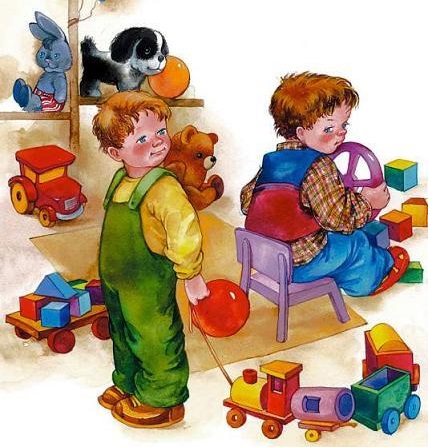 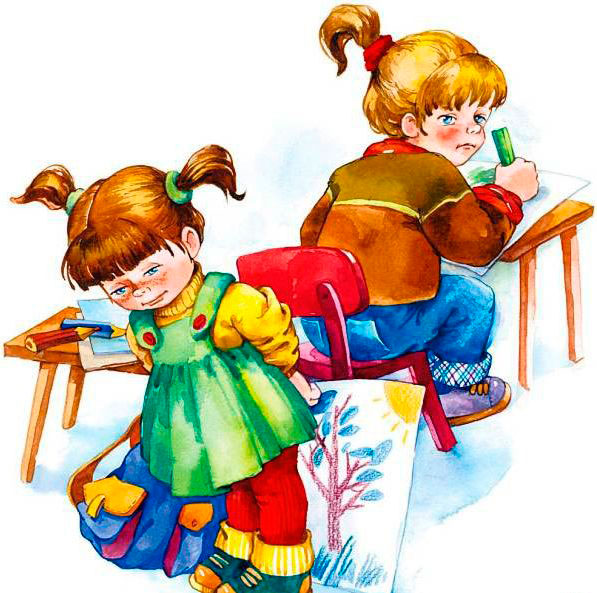 А. Кузнецова «Подружки»
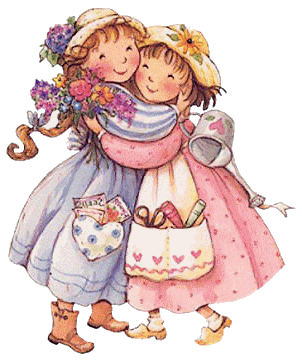 Стихи – 
мирилки
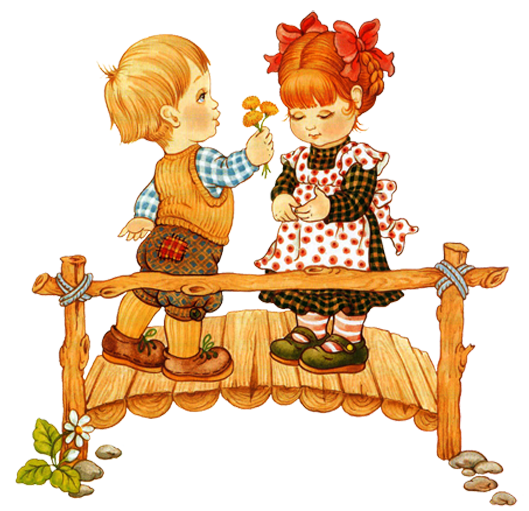 Танец «Помирились»
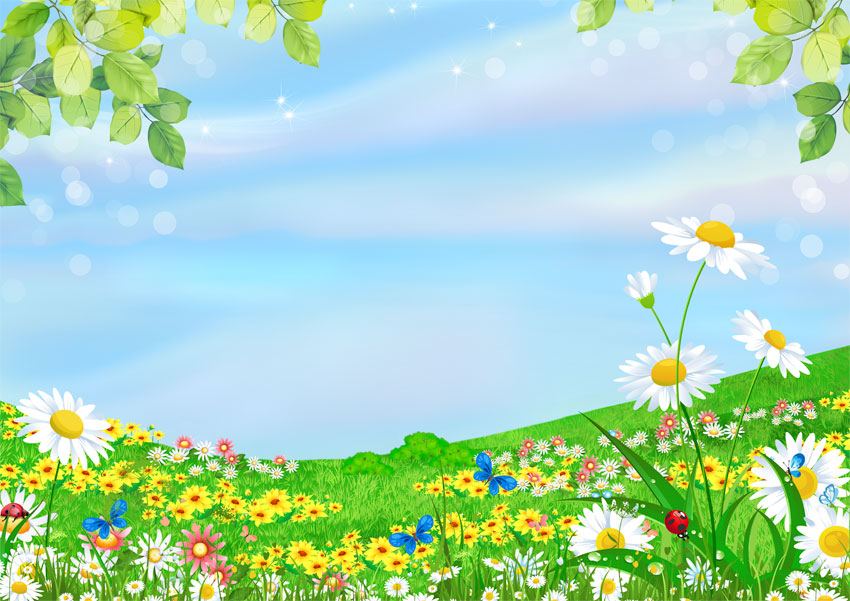 Т. Маршалова - сказка в стихах
«Лиса, Заяц и Ёж»
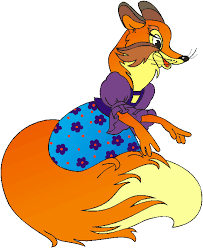 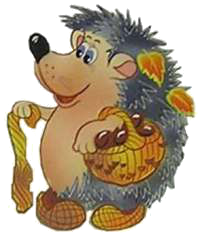 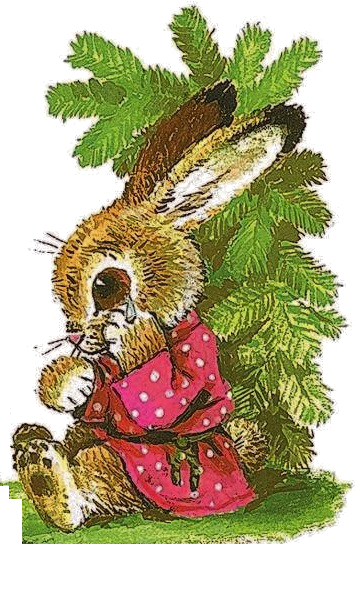 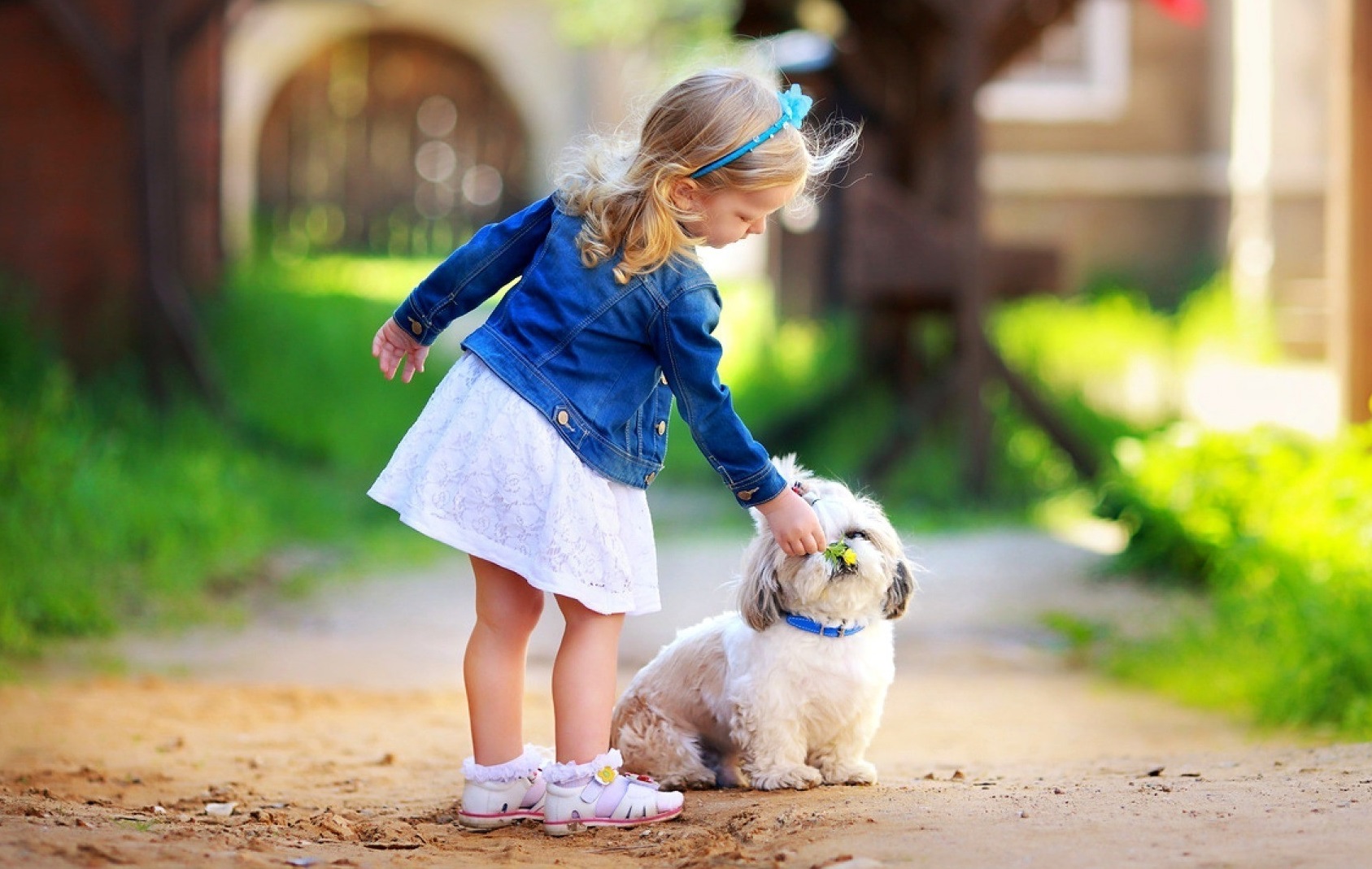 Татьяна Агибалова
«Друг»
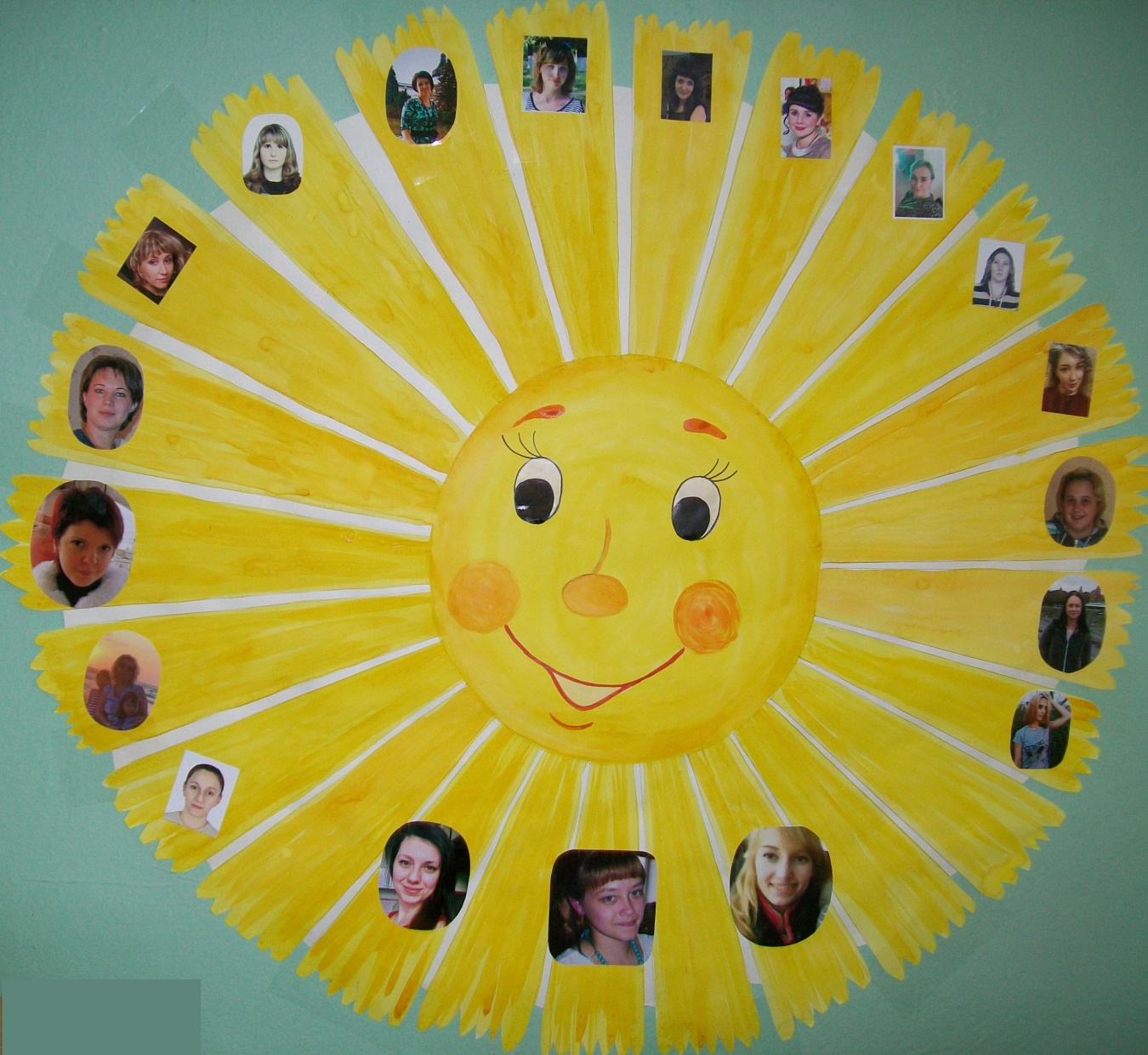 Мама – 

самый
 лучший

 друг!
Солнышко с мамами
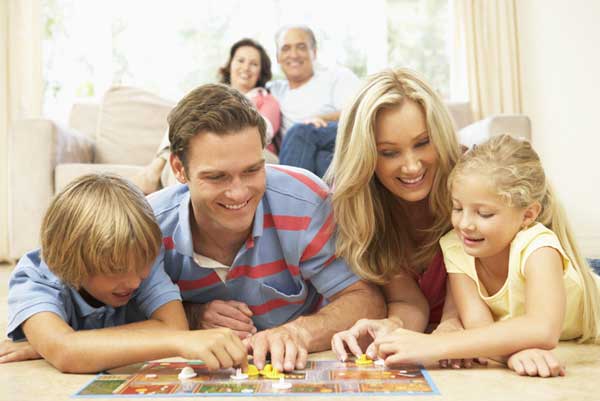 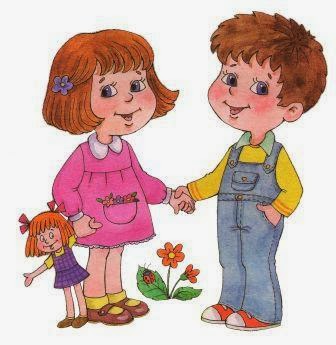 Игра 
«Да – нет»
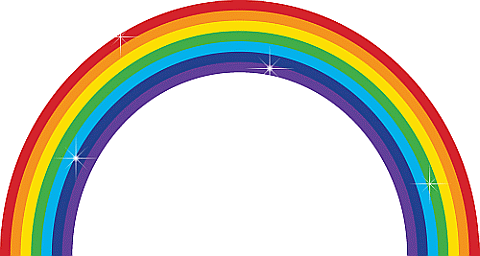 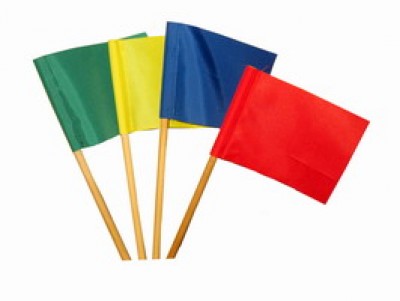 Игра с флажками
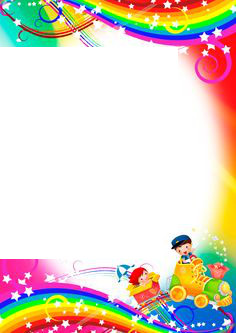 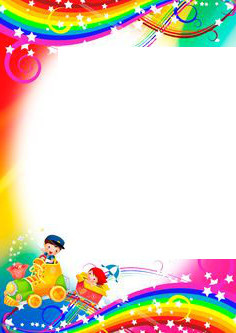 Награждение 
участников конкурса совместного творчества 
детей и родителей.
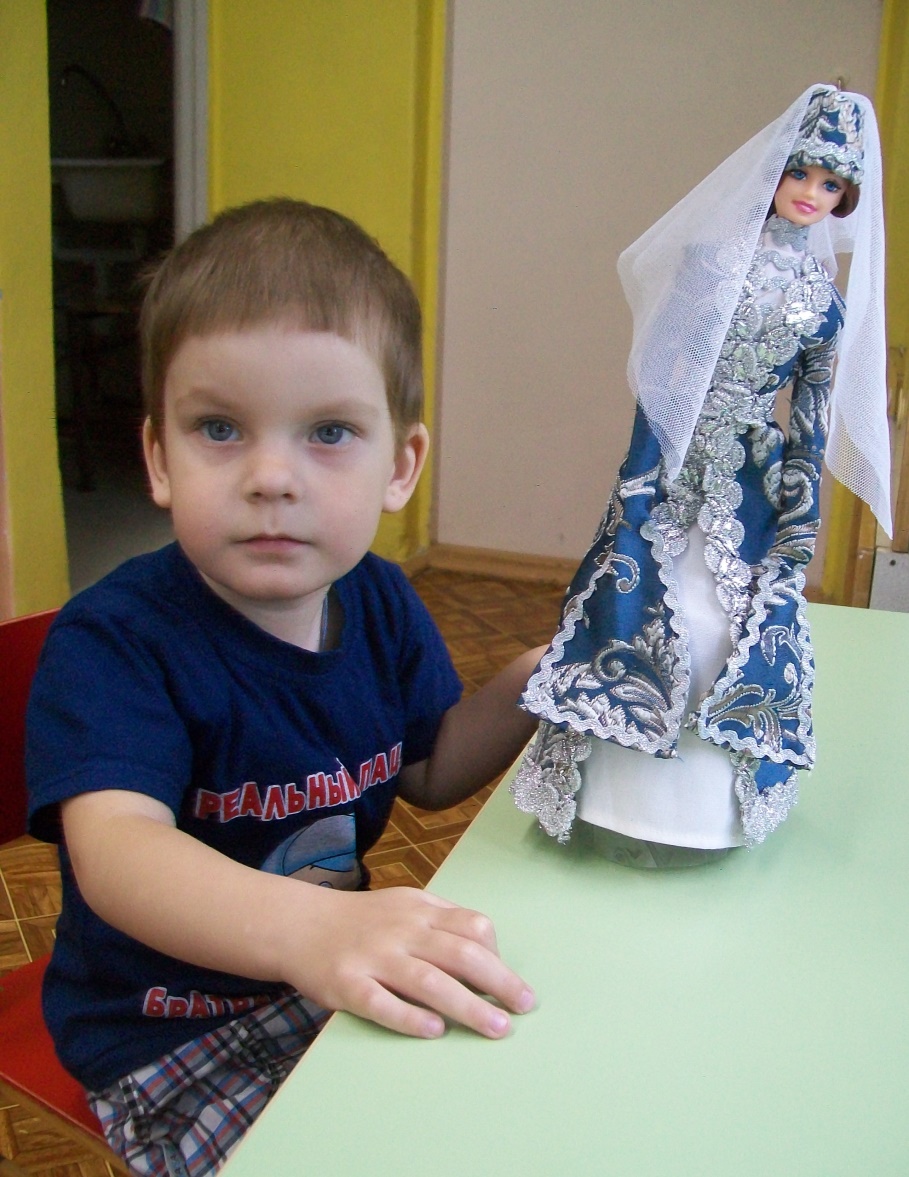 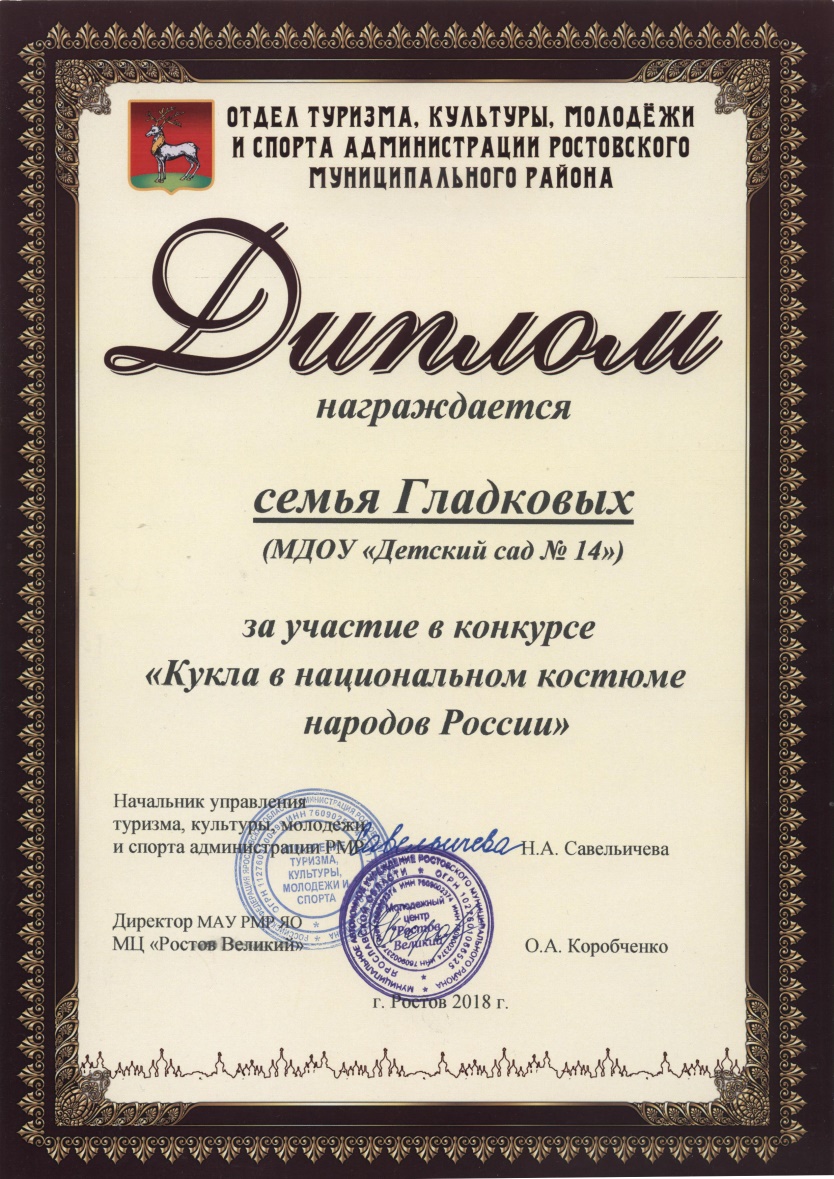 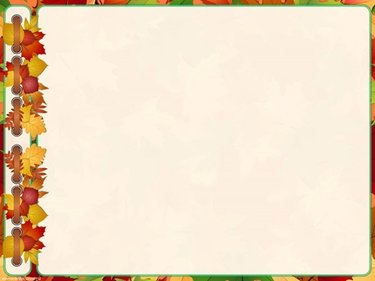 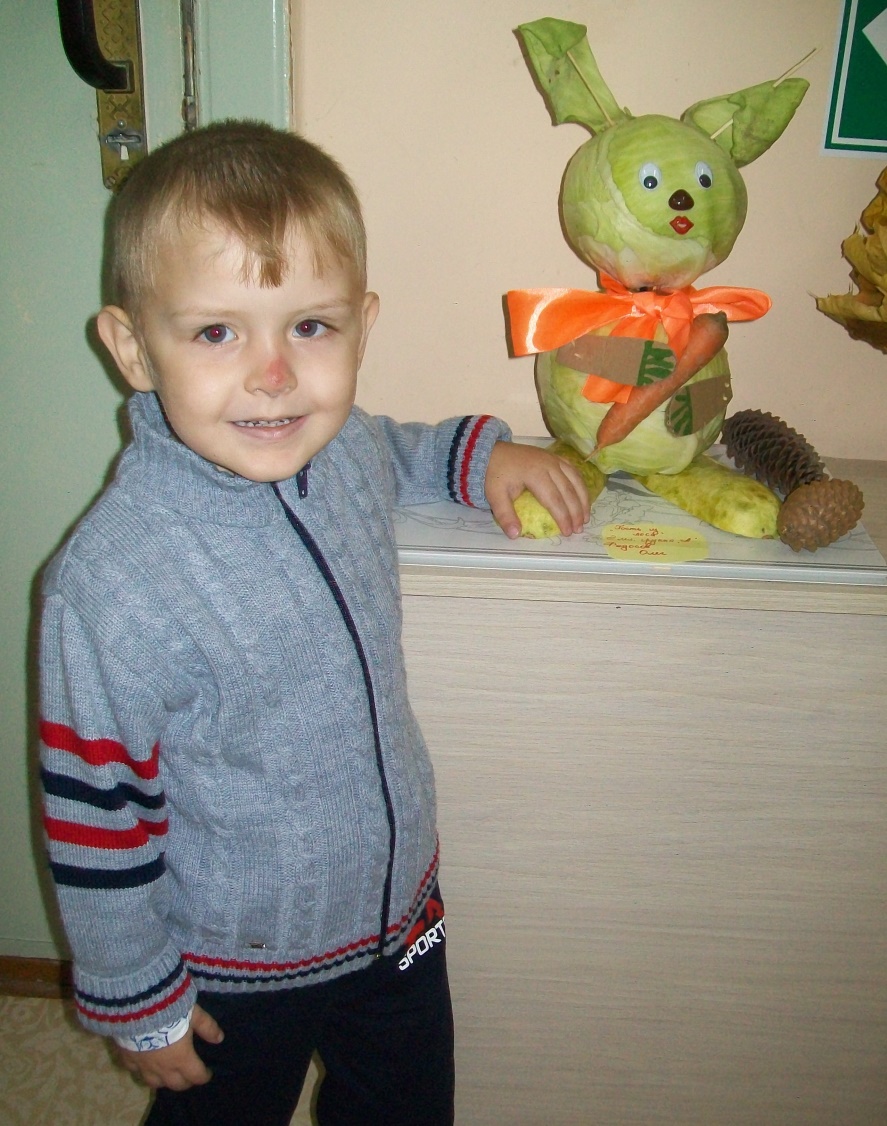 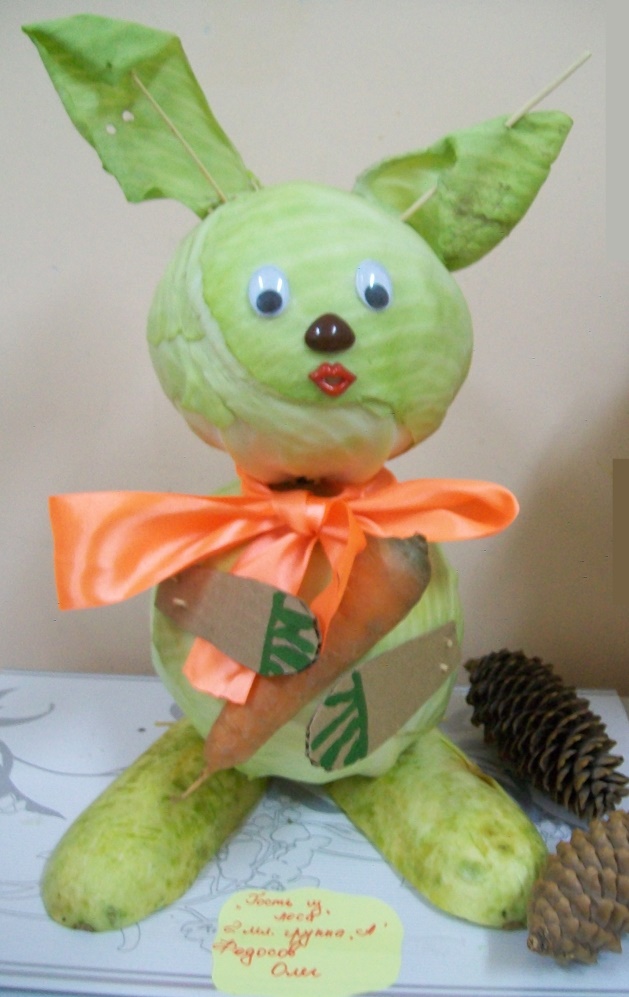 «Гость из леса»
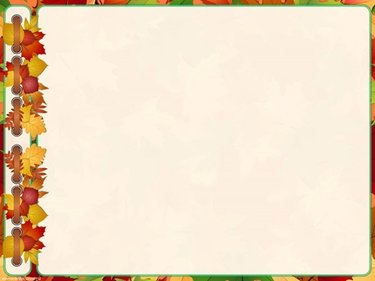 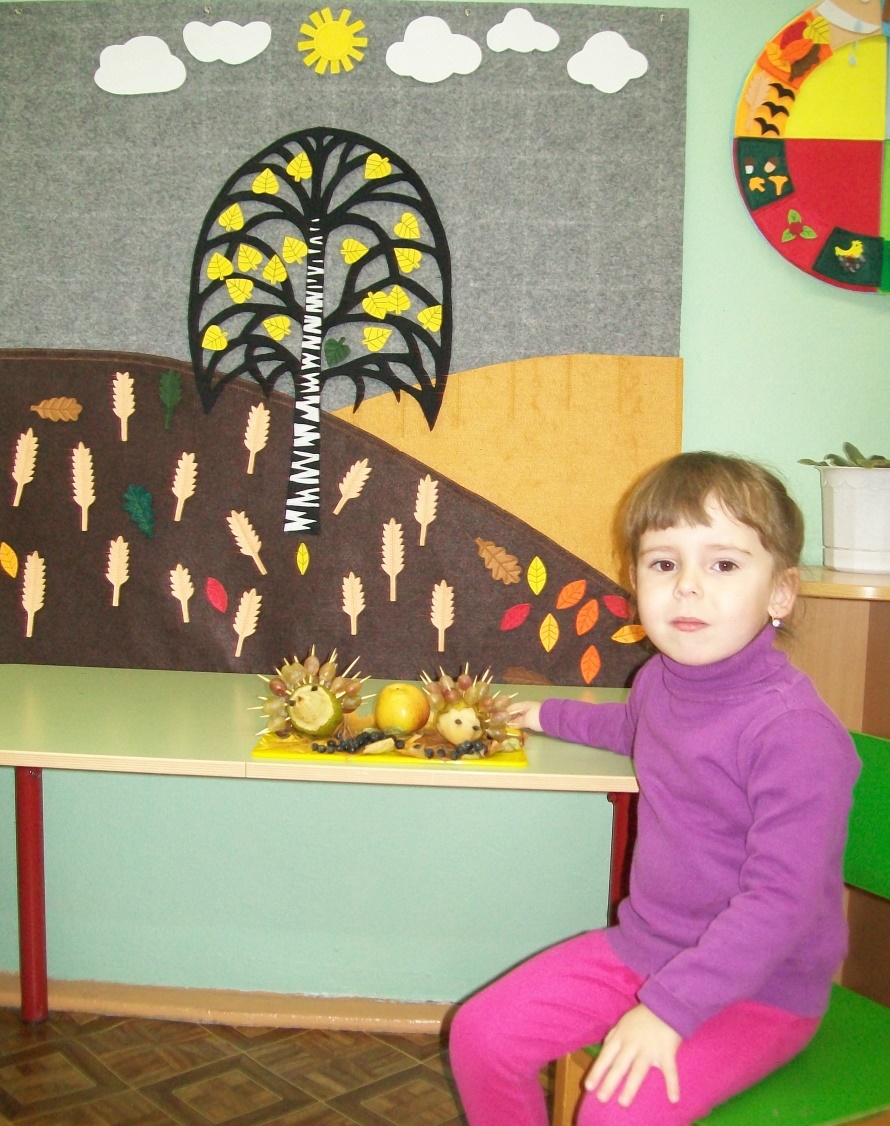 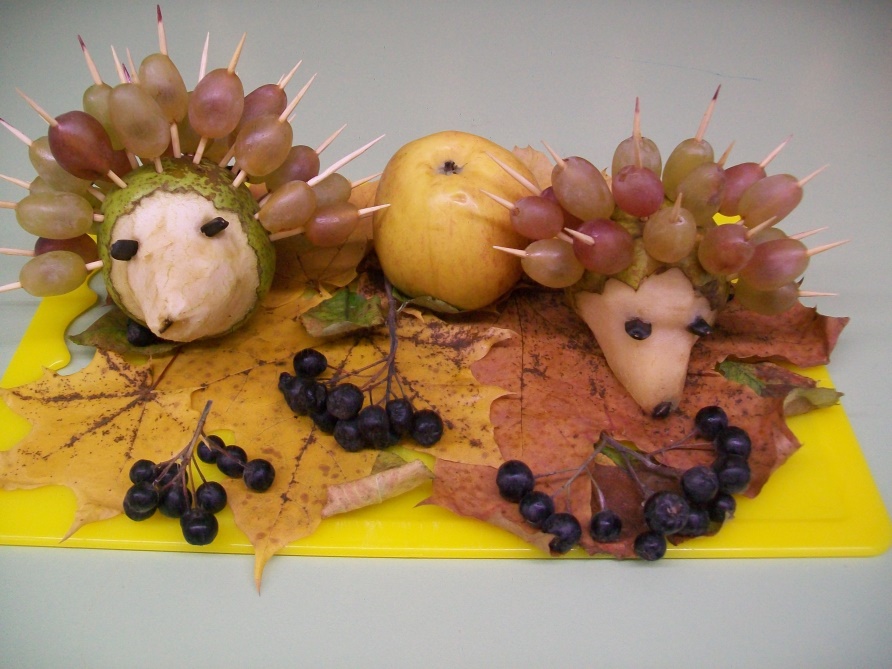 «Фруктовые Ёжики»
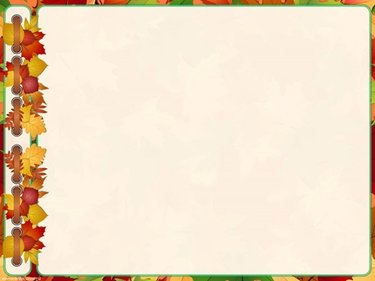 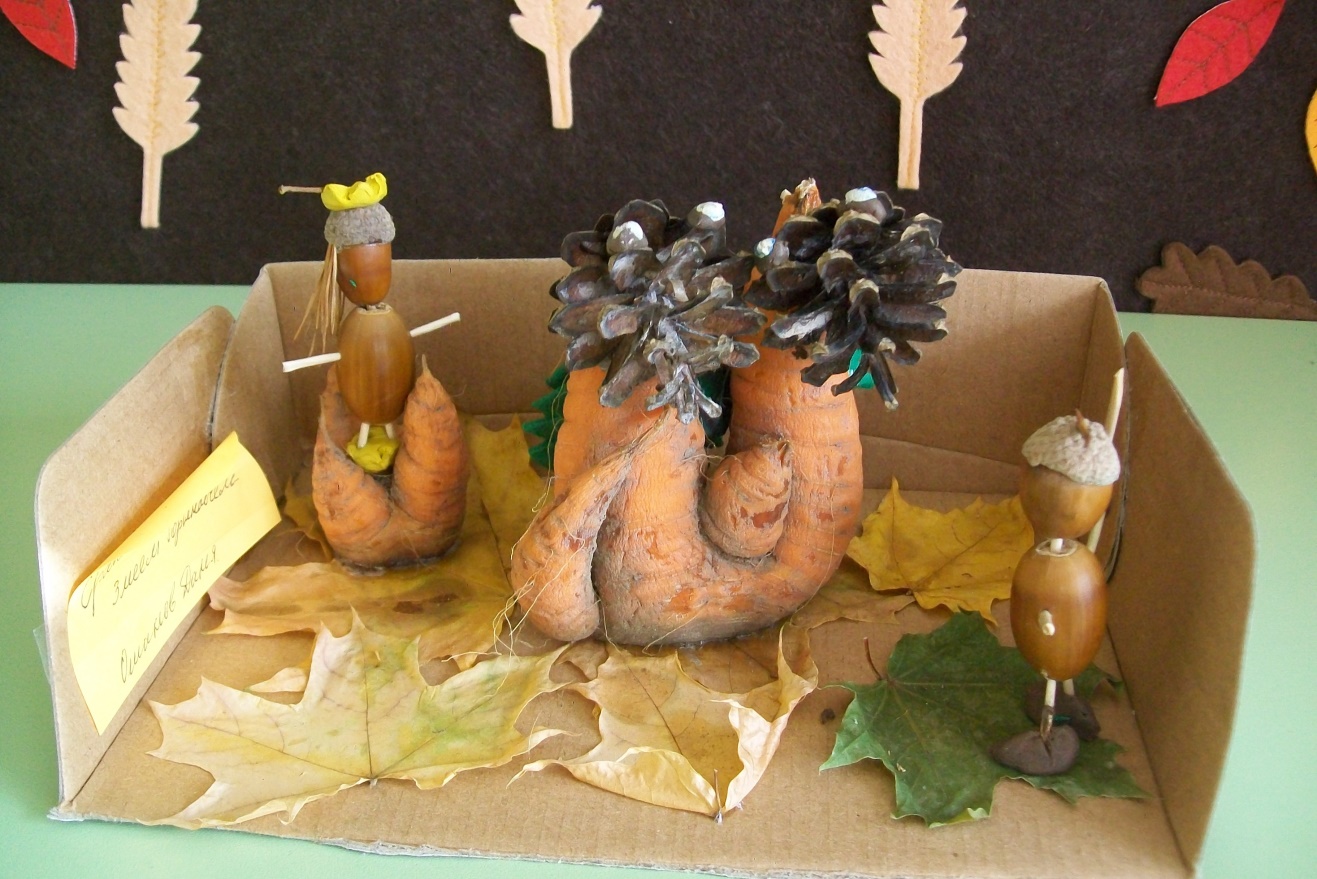 Ошанов Даня
«Сражение со Змеем Горынычем»
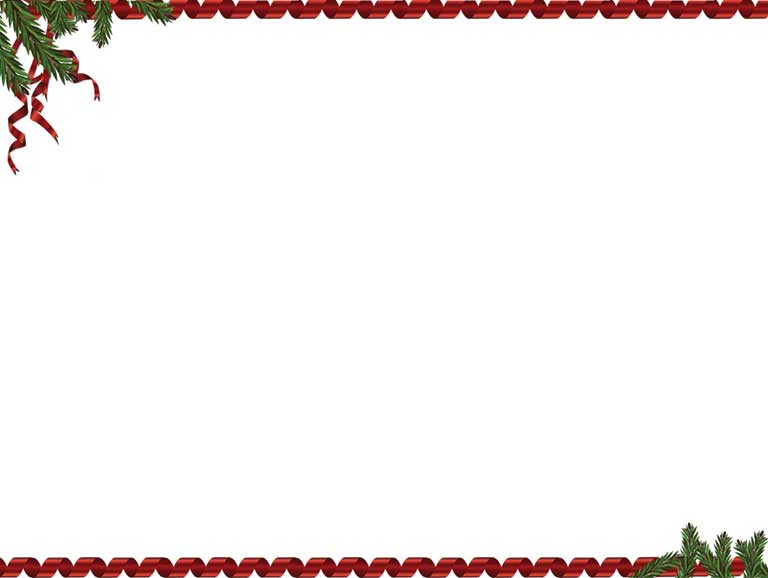 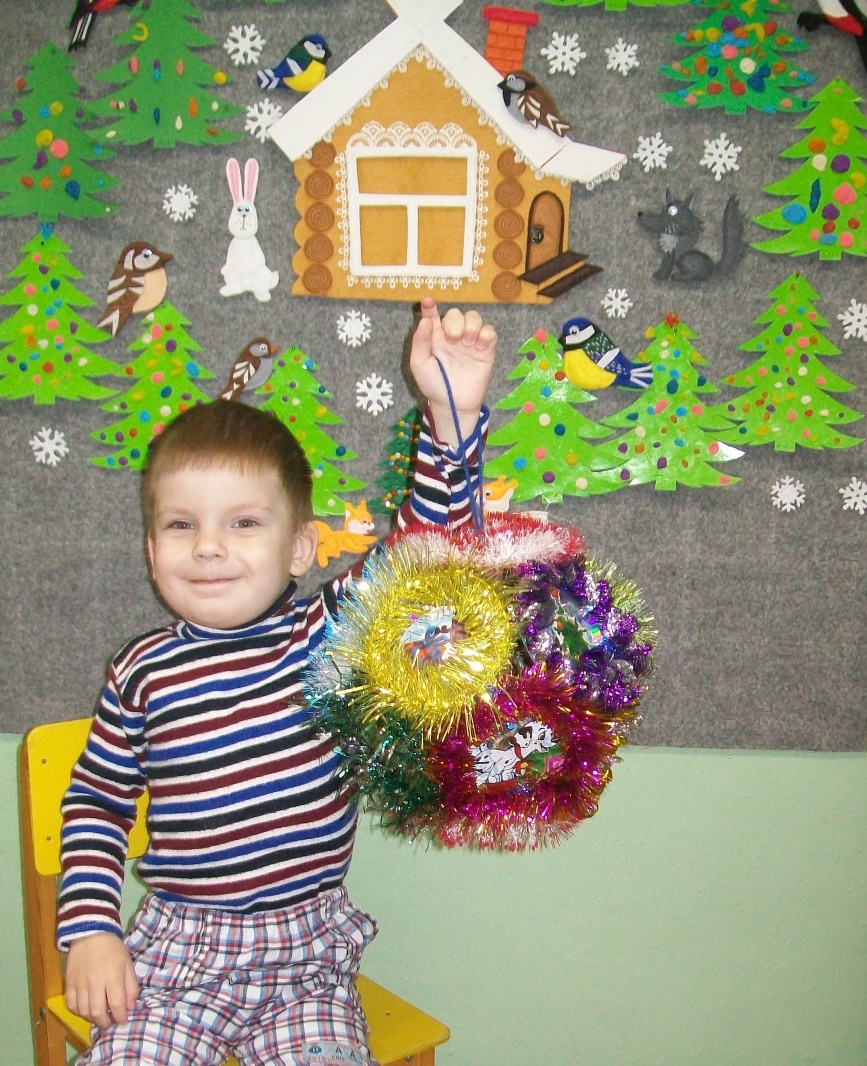 Гладков Ваня
«Новогодний шар»
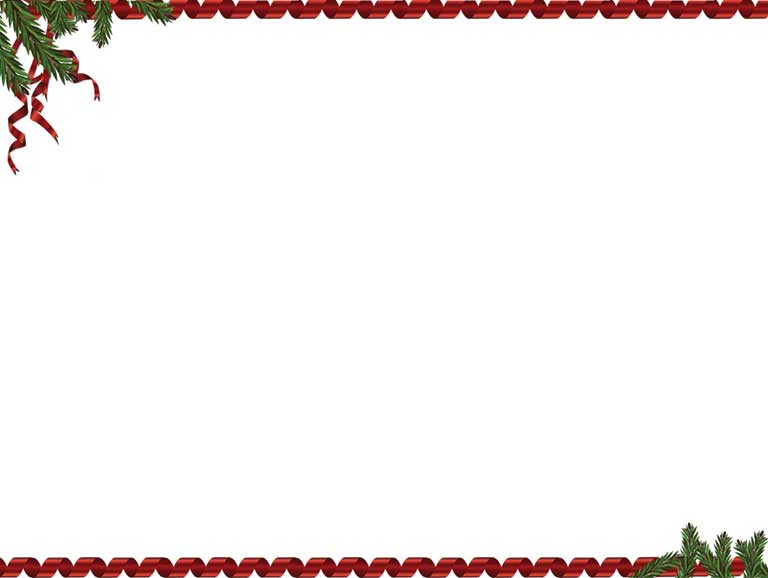 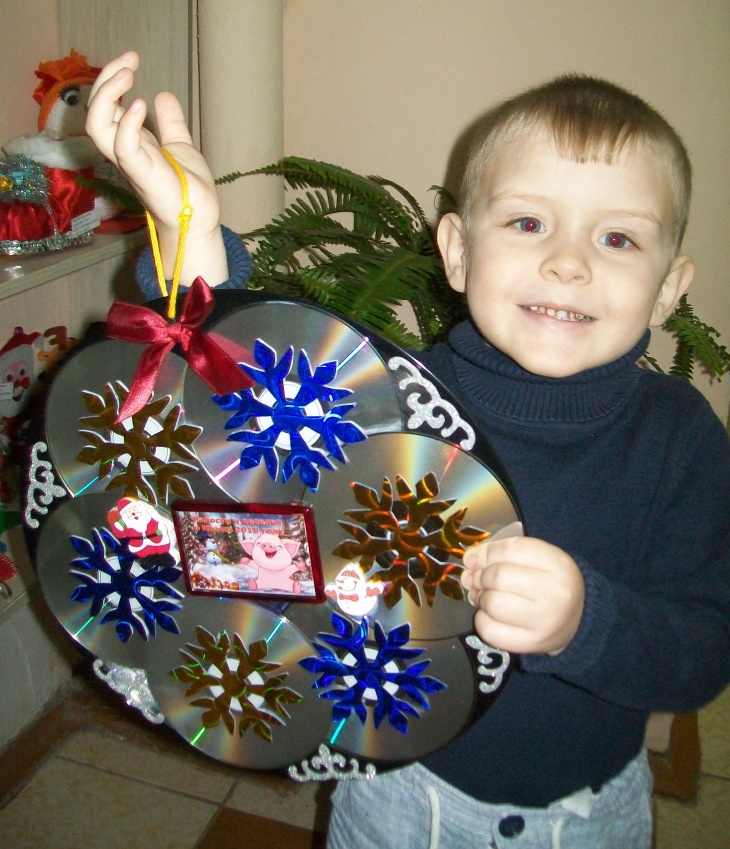 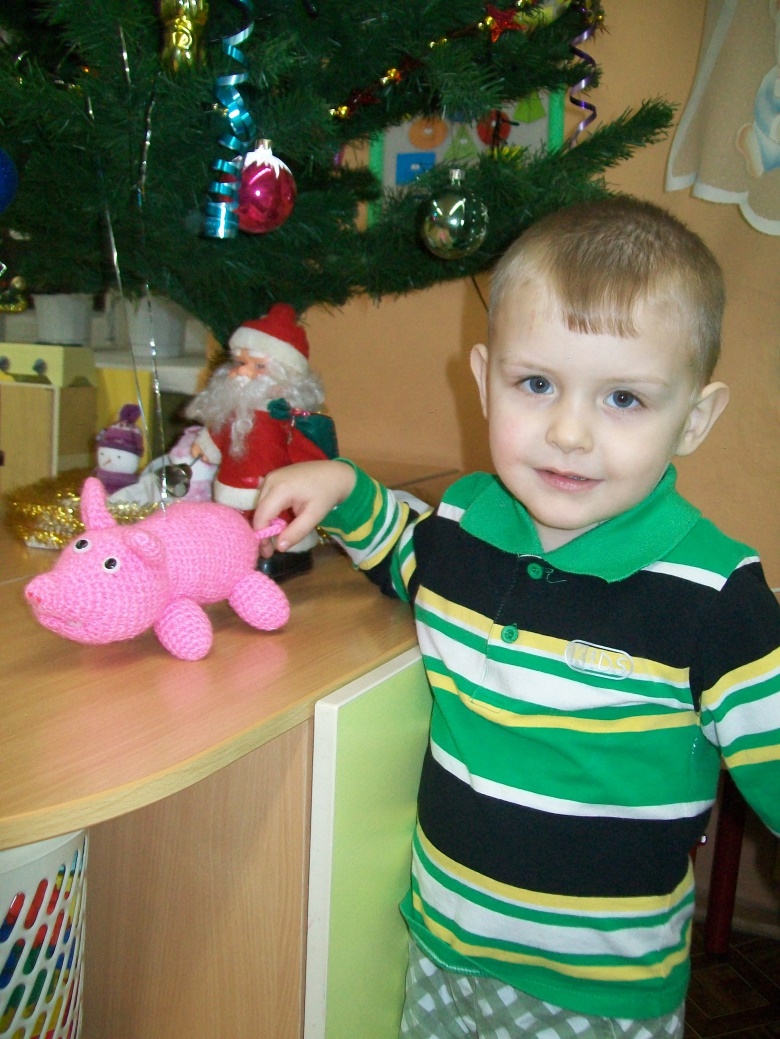 Федосов Олег 
«Большая Новогодняя игрушка» из дисков и символ года – «Поросёнок»
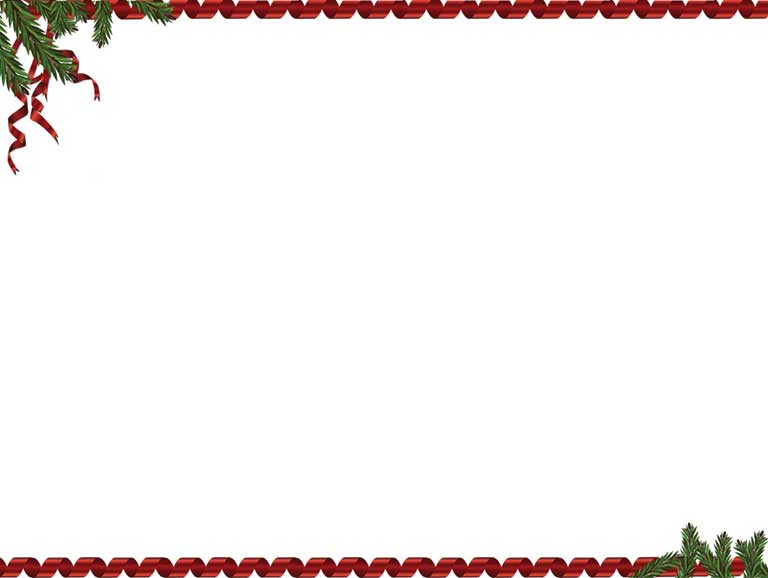 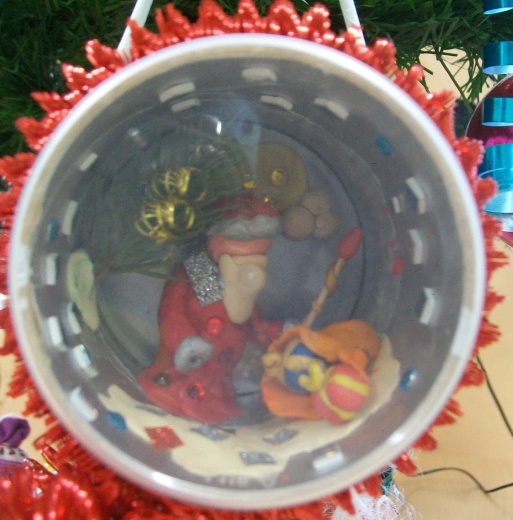 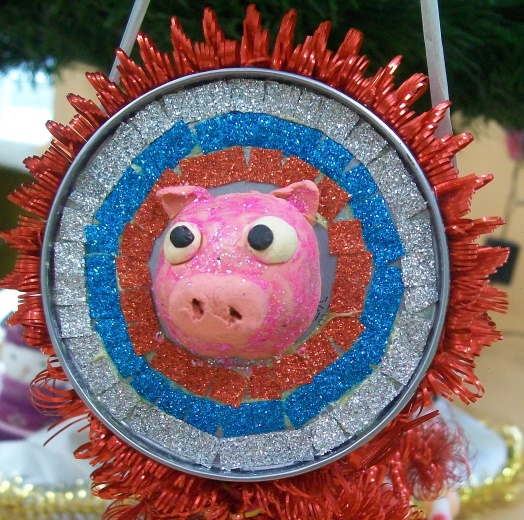 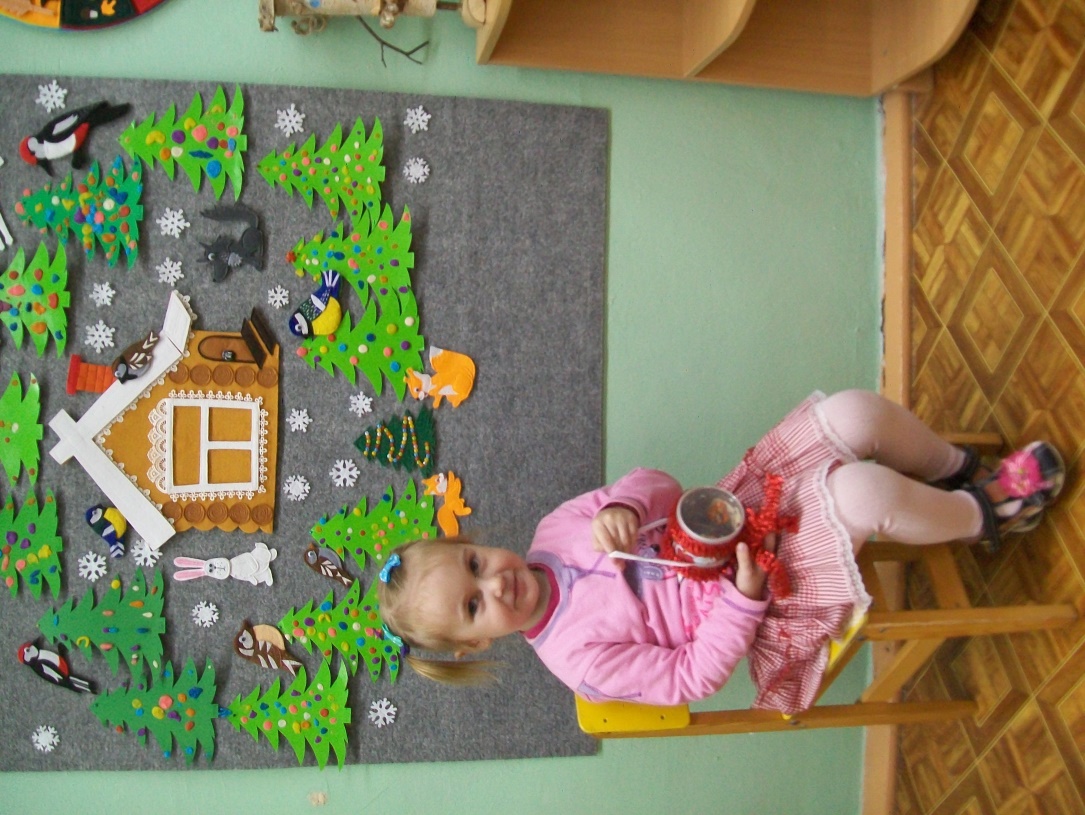 Попова Катя

«Новогодняя игрушка с сюрпризом»
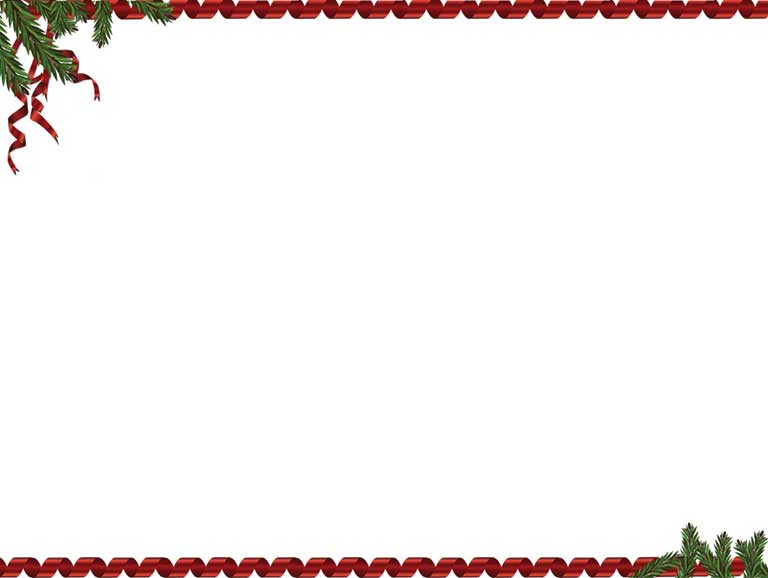 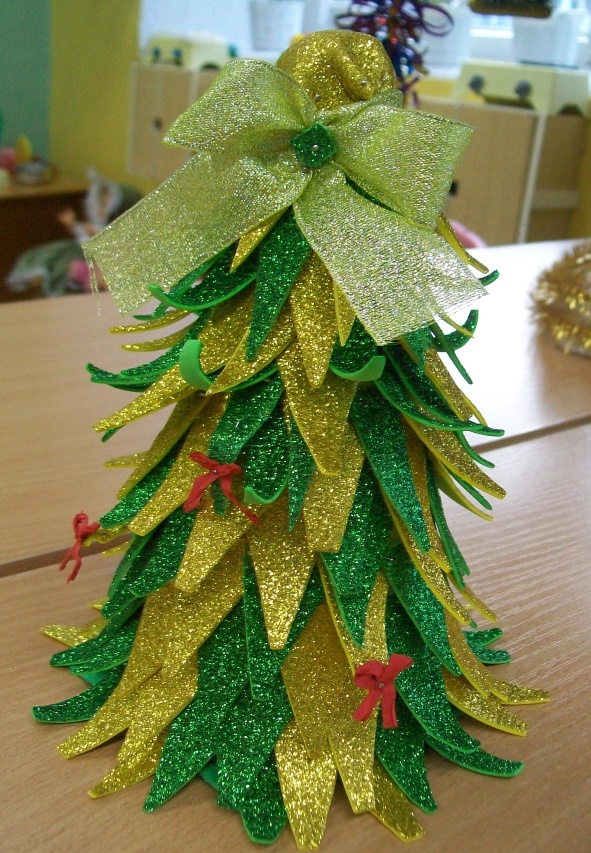 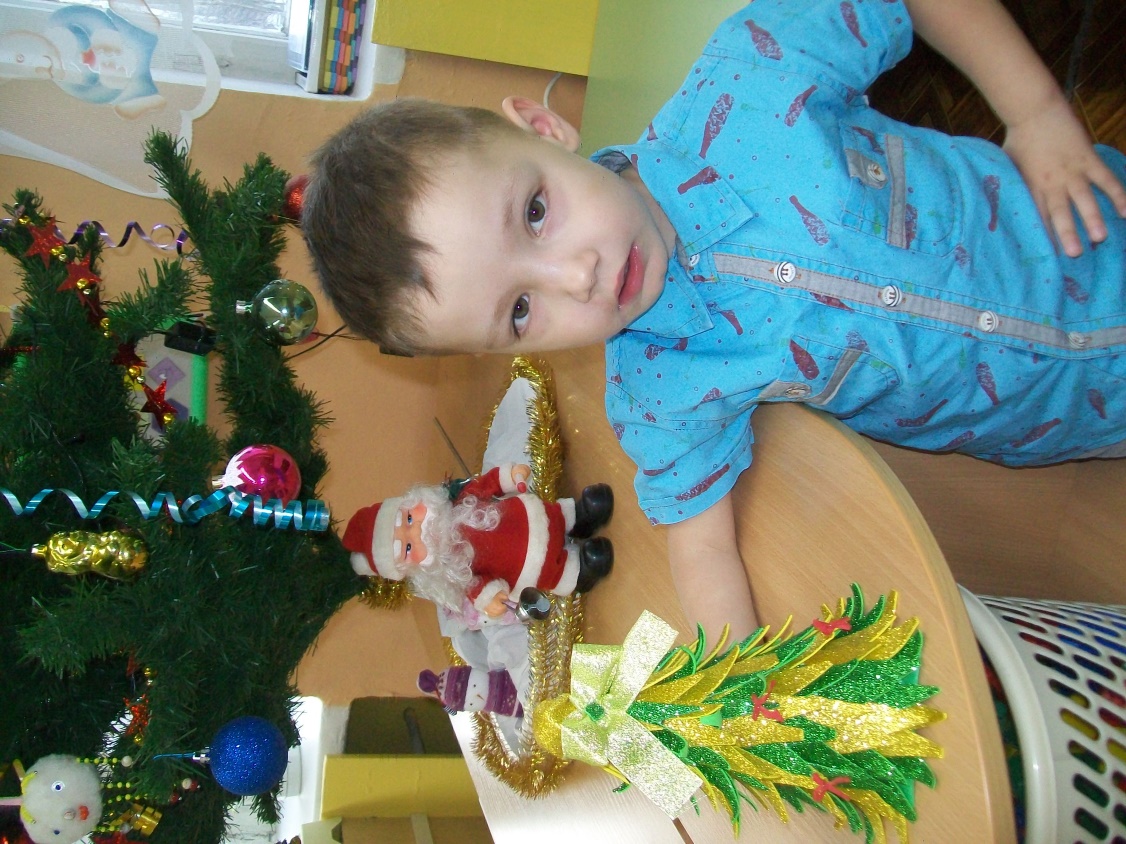 Галченков Стас «Новогодняя ёлочка»
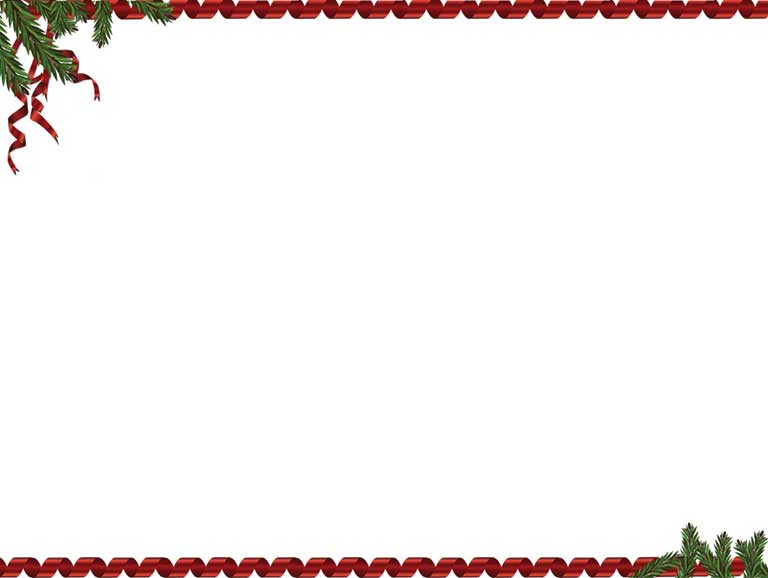 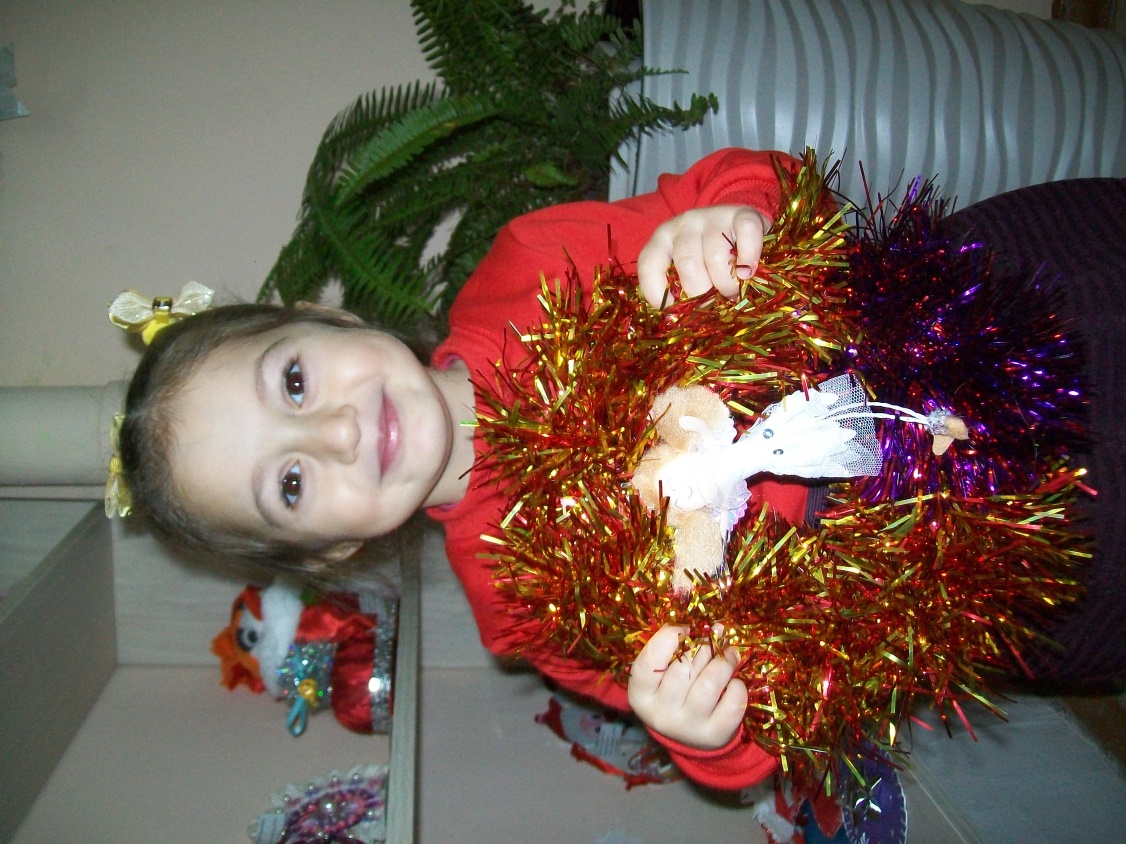 Фокичева Камила 

«Новогодний венок»
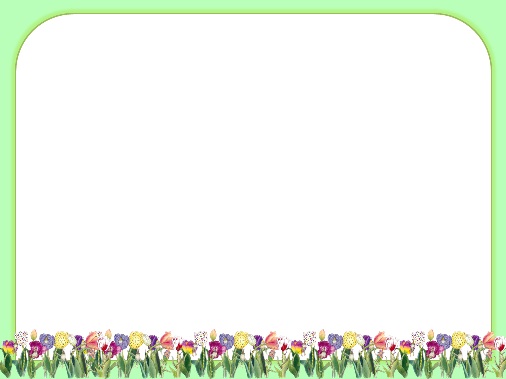 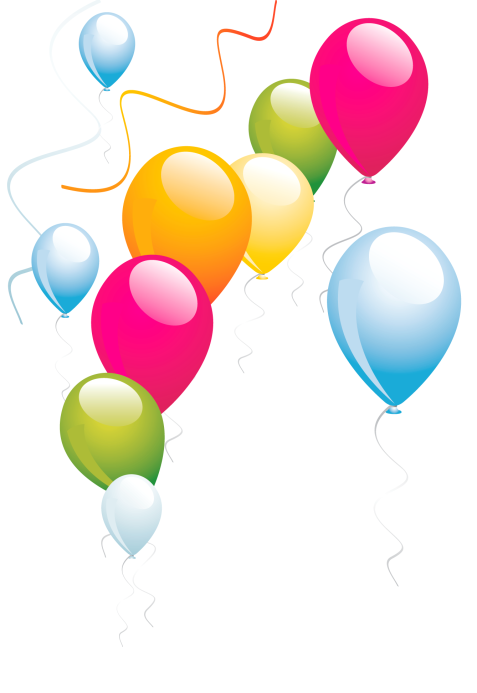 Все взрослые 
сначала были детьми, 
только мало 
кто об этом помнит!
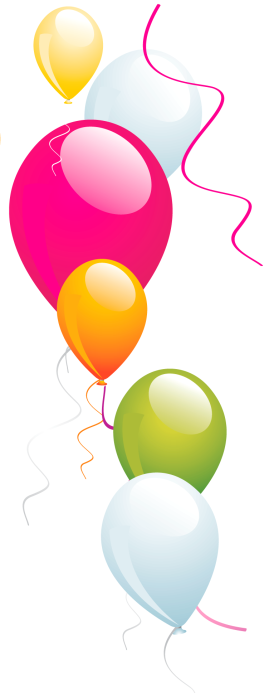 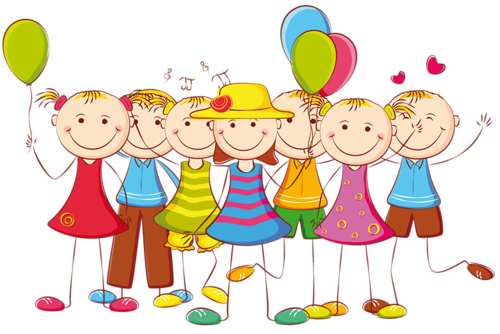